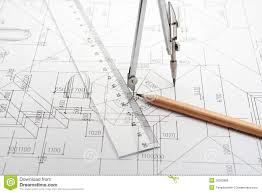 Design Engineering Department
GCSE 
Design Technology Option Choice
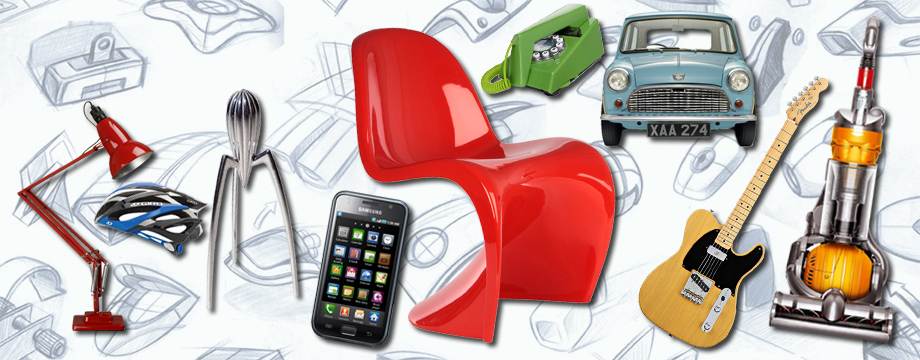 How our world has change due to advances in..........
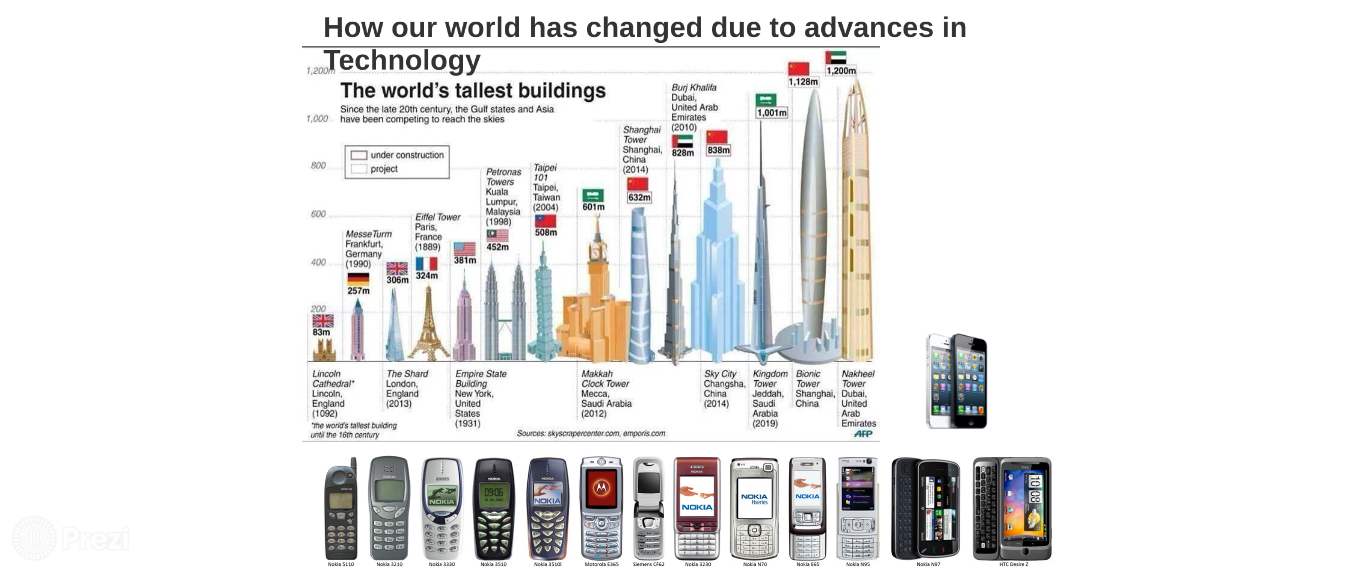 DT is an important subject that connects across many disciplines and can give you: 

career opportunities in STEM (Science Technology Engineering & Maths)
a greater understanding  of technology, society and the environment
a chance to be creative
Advanced problem solving skills
the opportunity to learn practical life skills
Computer design and manufacture
Careers and Courses
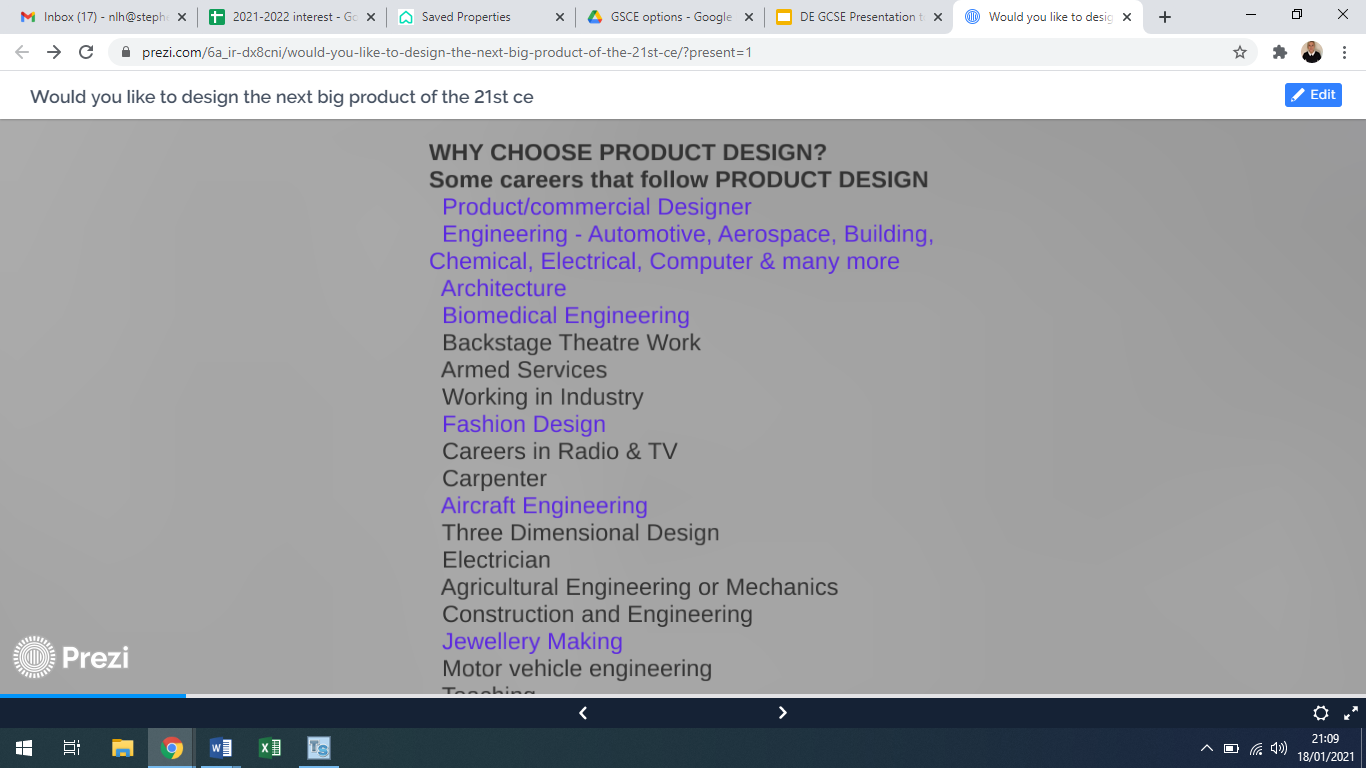 The Design Technology Course
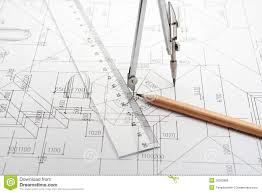 Learn skills that are relevant to industry and career paths.
Considered a very highly creditable GCSE subject by Colleges, Universities and employers. 
You will develop a wide range of skills in Engineering and Resistant Materials.
Includes 15% Maths and Science
Focuses on functional products
Assessment
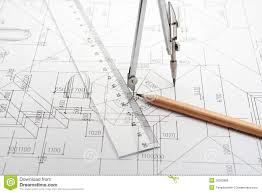 Unit 1: Written Paper Exam
50% of total marks
2 hours
100 marks
Tests knowledge on designing and making, design theory and technical principles
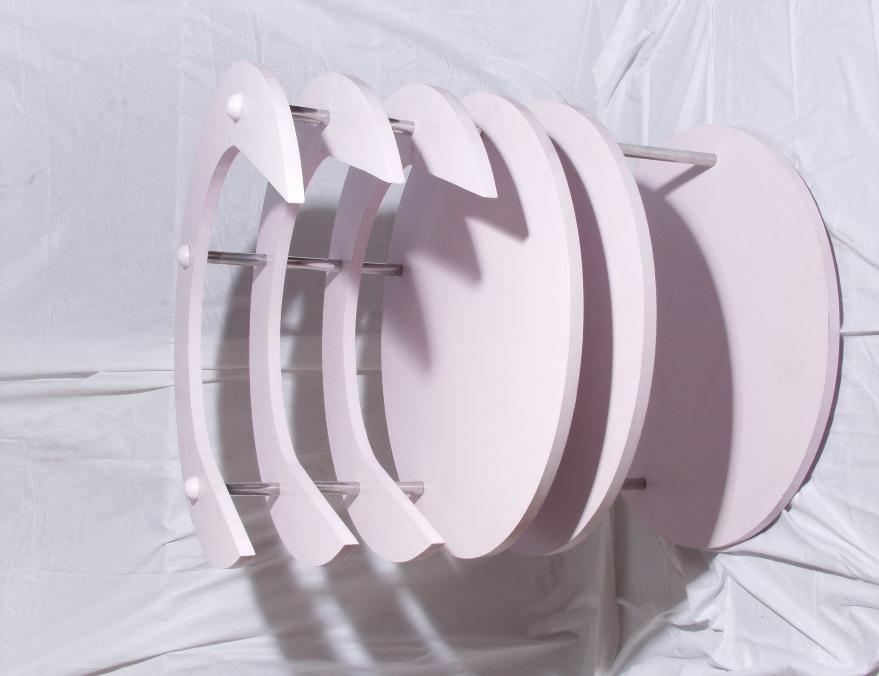 Unit 2: Coursework Design and Making: 
50% of total marks
A3 design folder and a practical outcome.
Approximately 35 hours
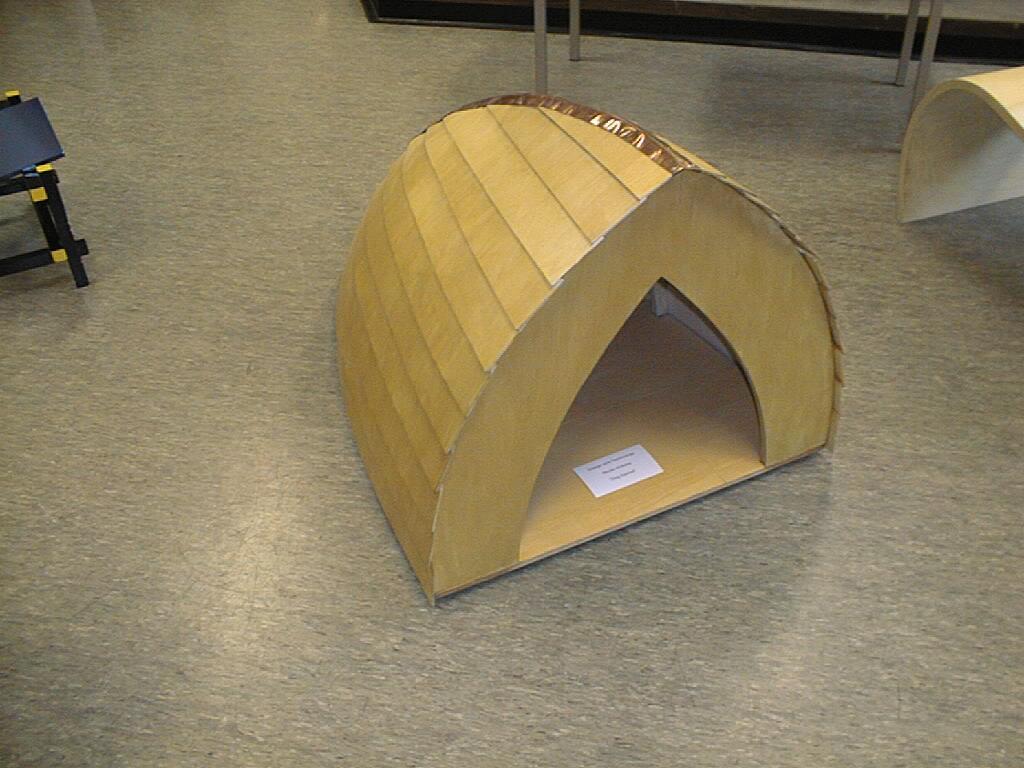 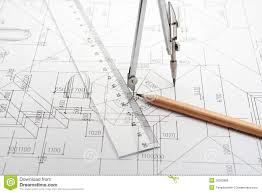 Introduction to materials and processes through a range of mini projects covering resistant Materials, electrical and mechanical technology and computer design skills:


Clock project. 
Lighting project. 
3D modeling 
CAD and 3D Printing
Students choice of project
Y10
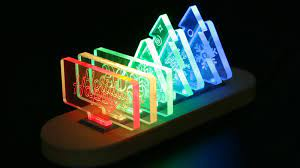 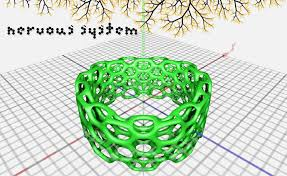 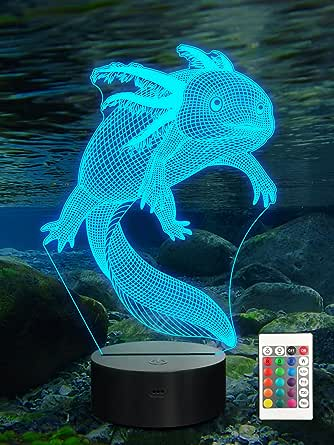 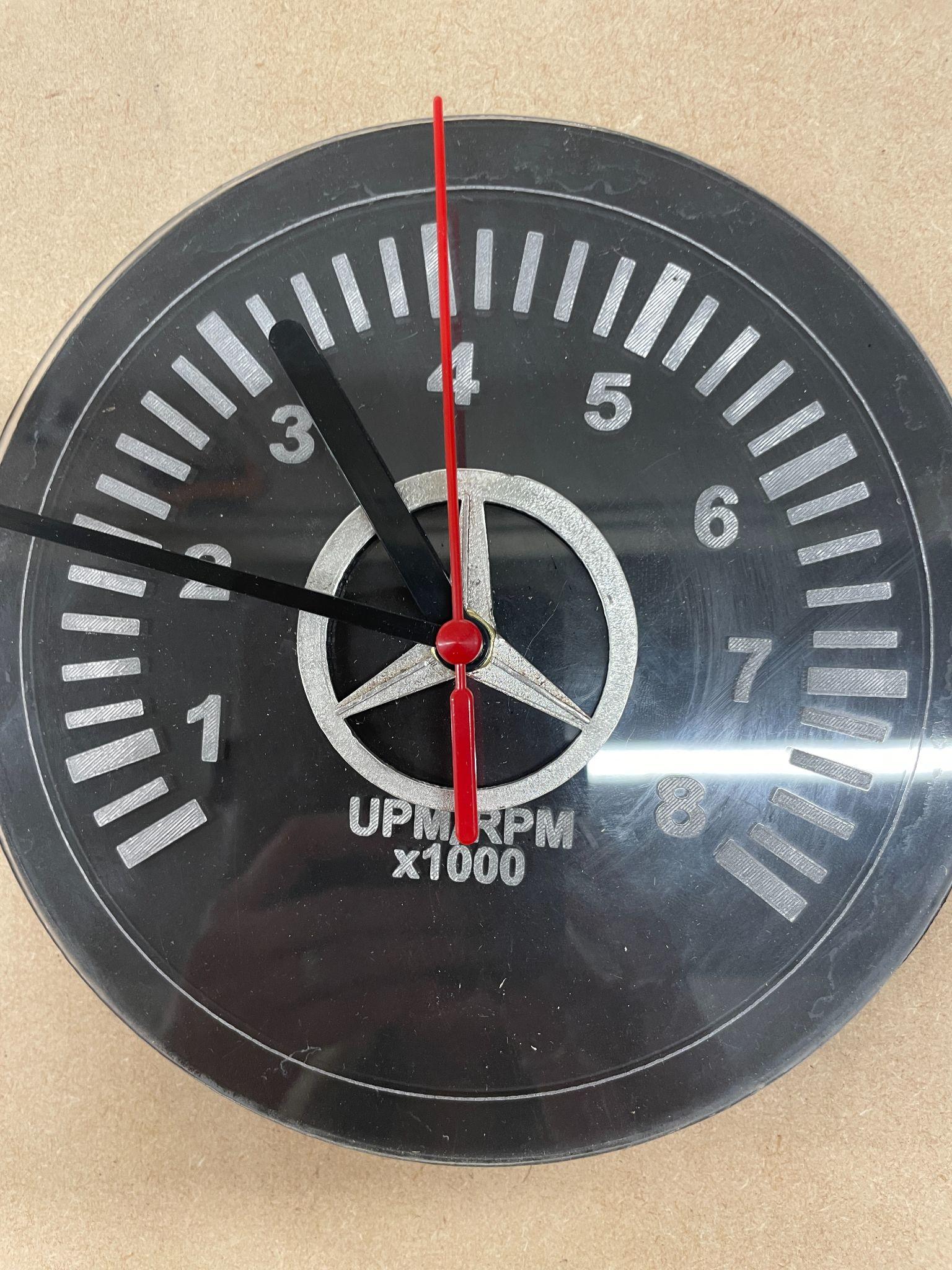 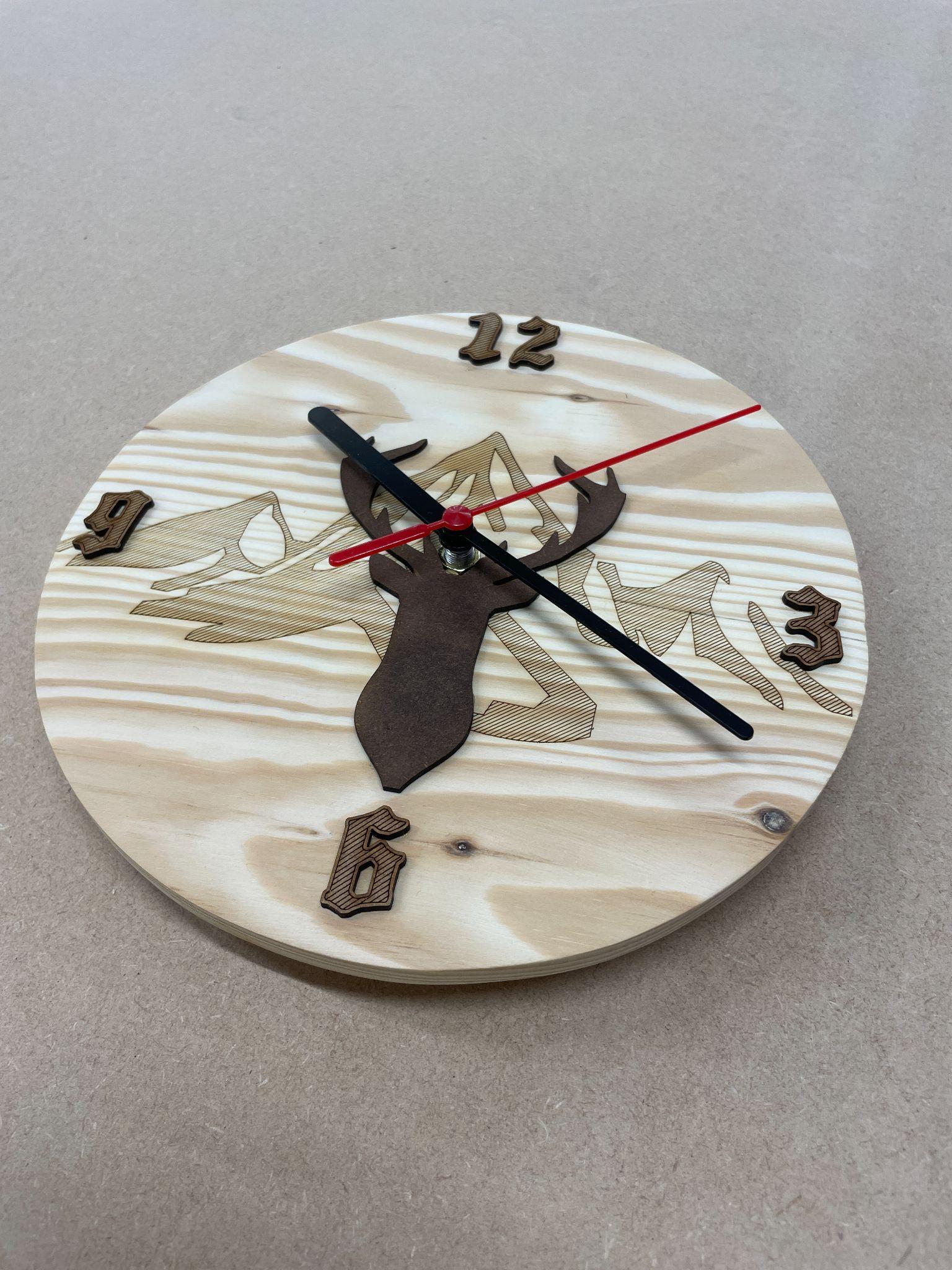 Exam Theory Preparation and Coursework.

Some lessons will focus on exam theory knowledge and understanding. 
Coursework: You choose a design task from a range provided from the exam board.
Then produce a design folder and practical final outcome.
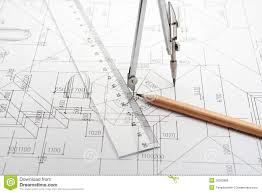 Y11
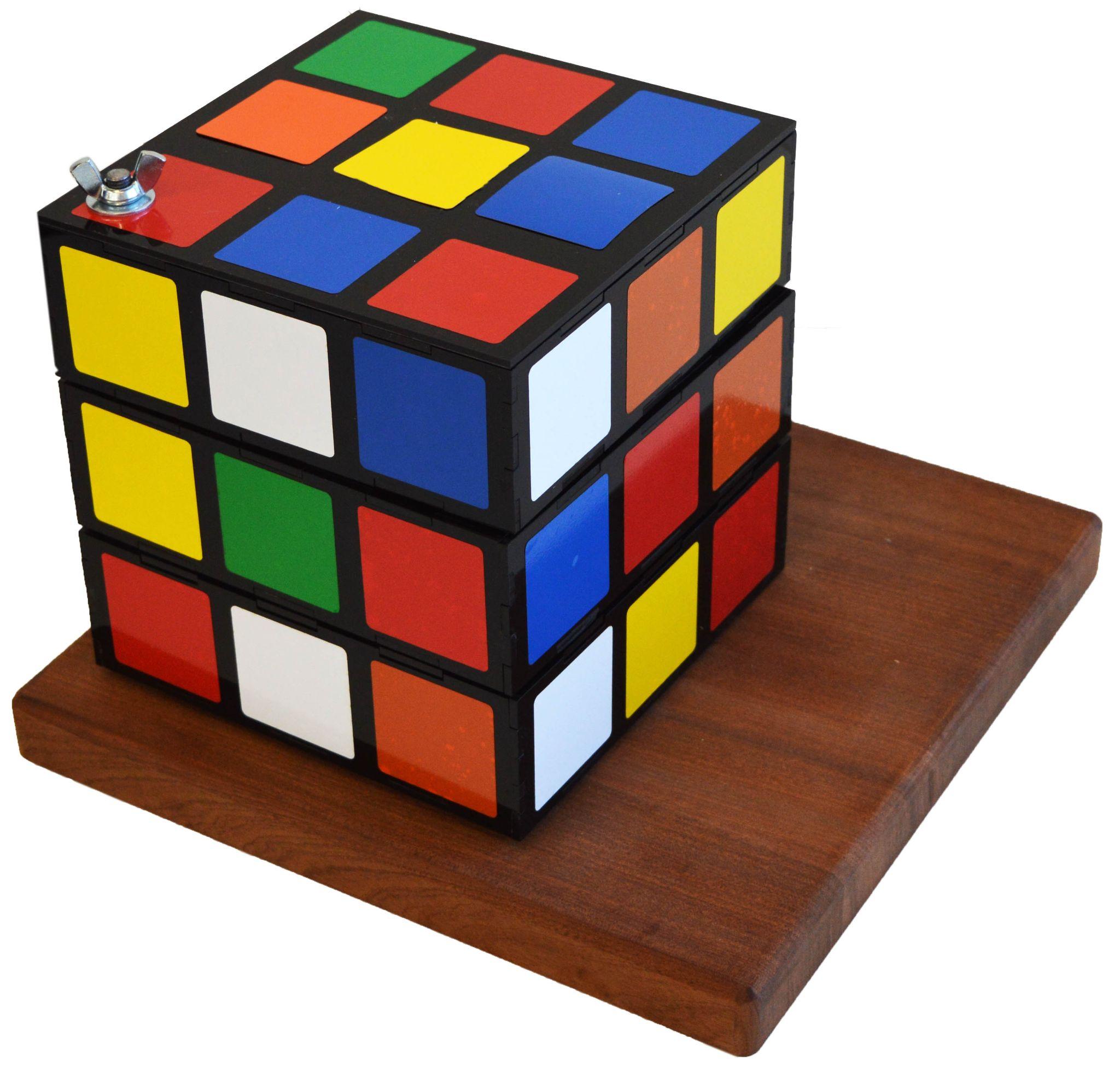 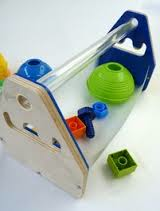 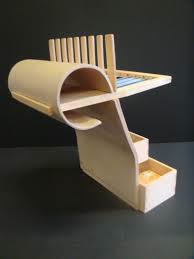 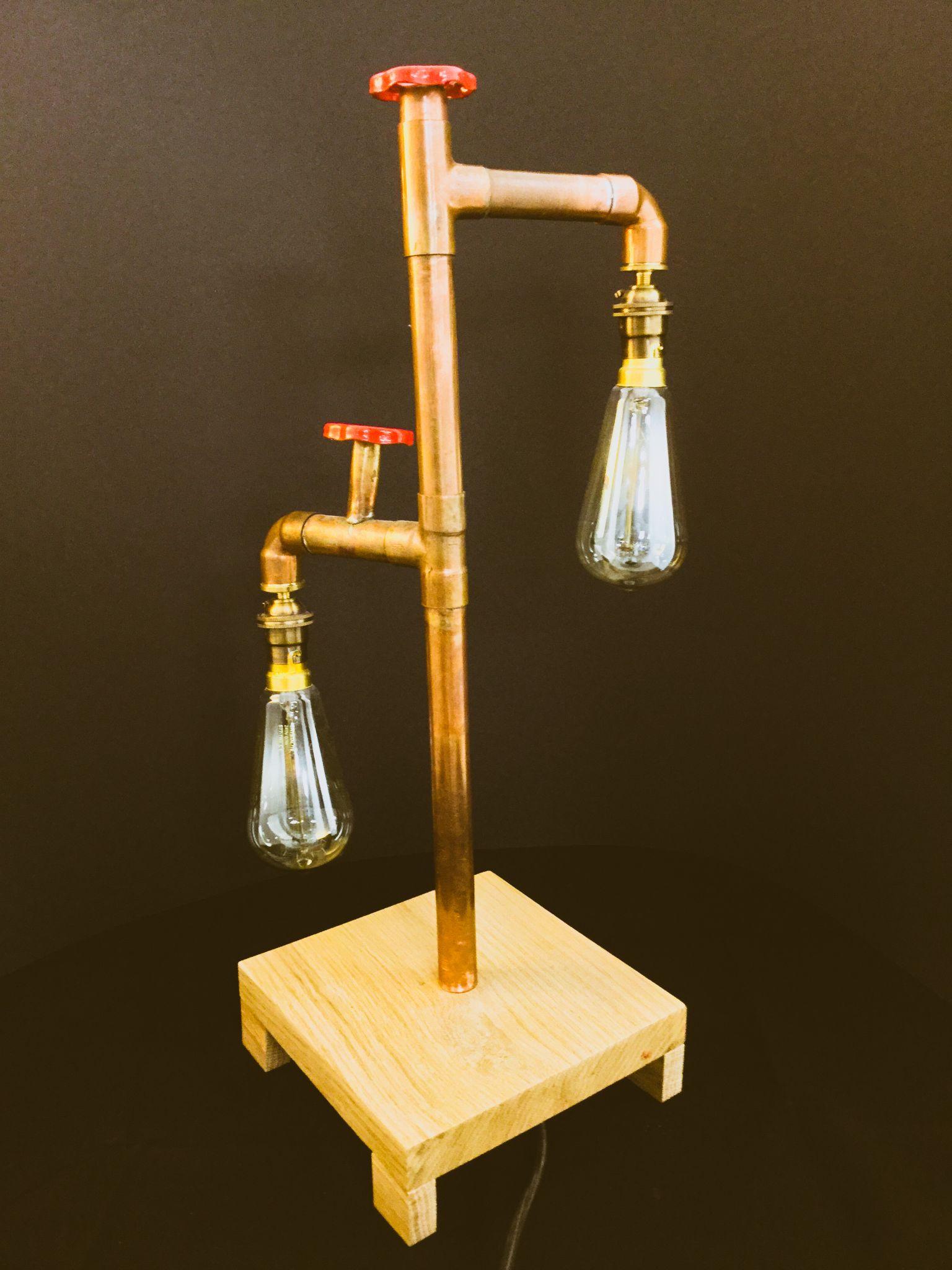 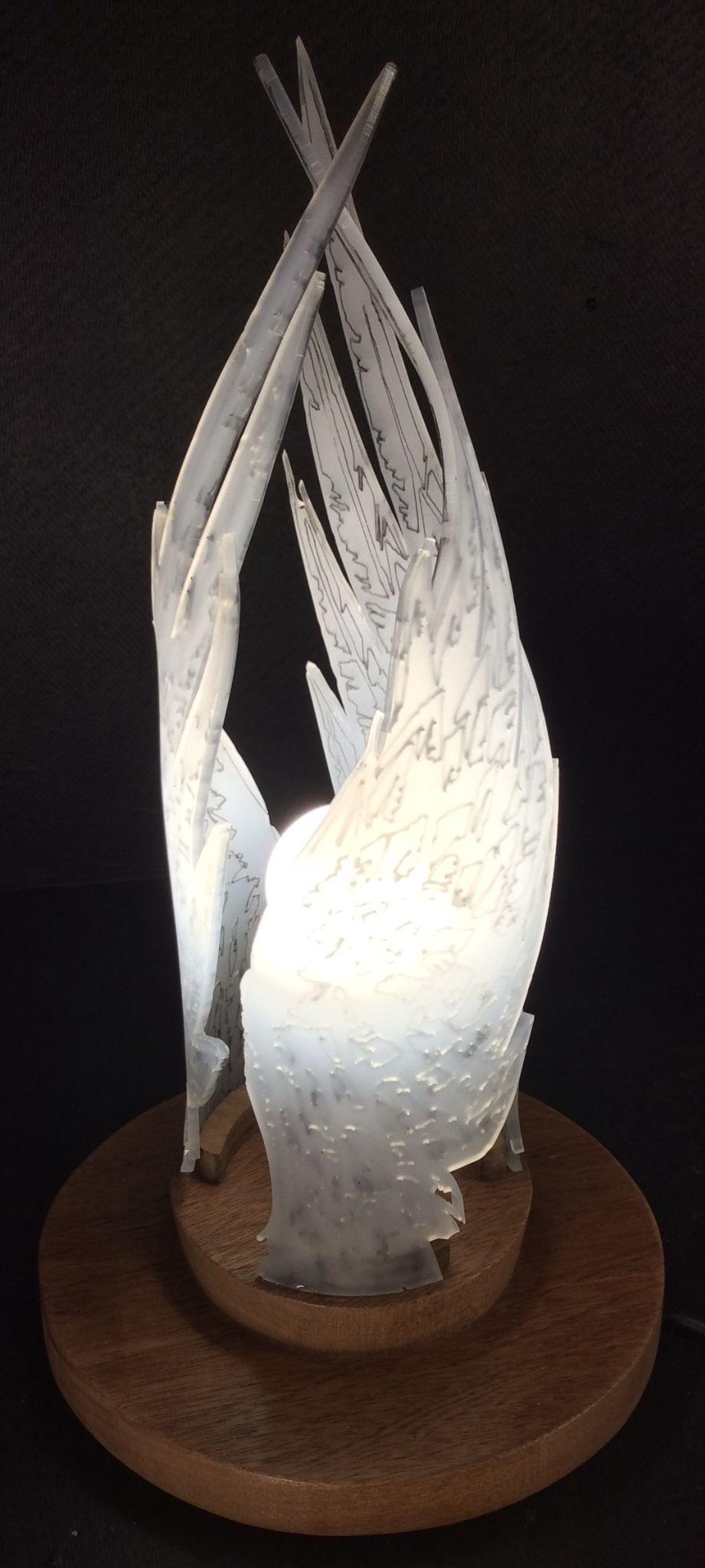 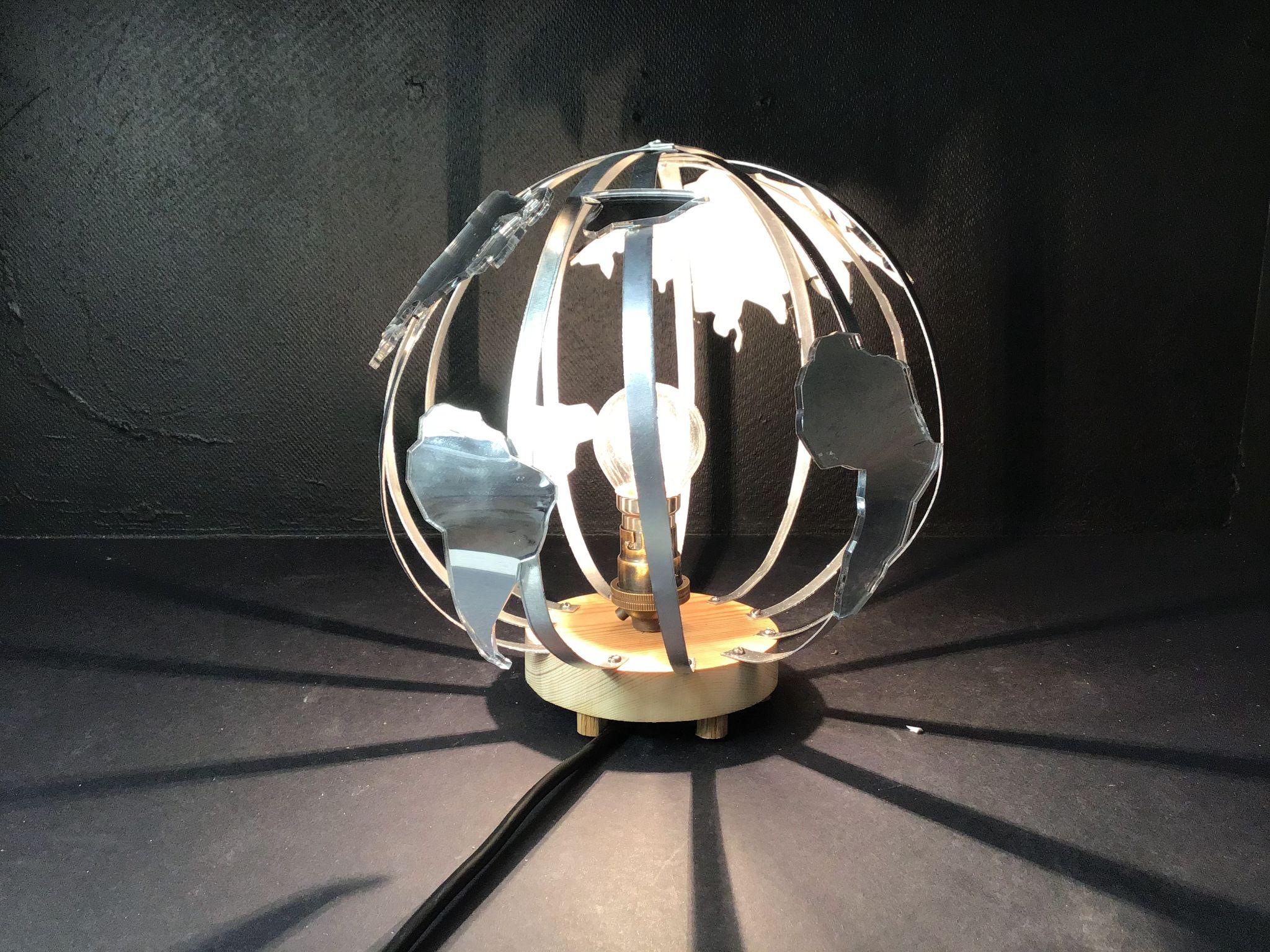 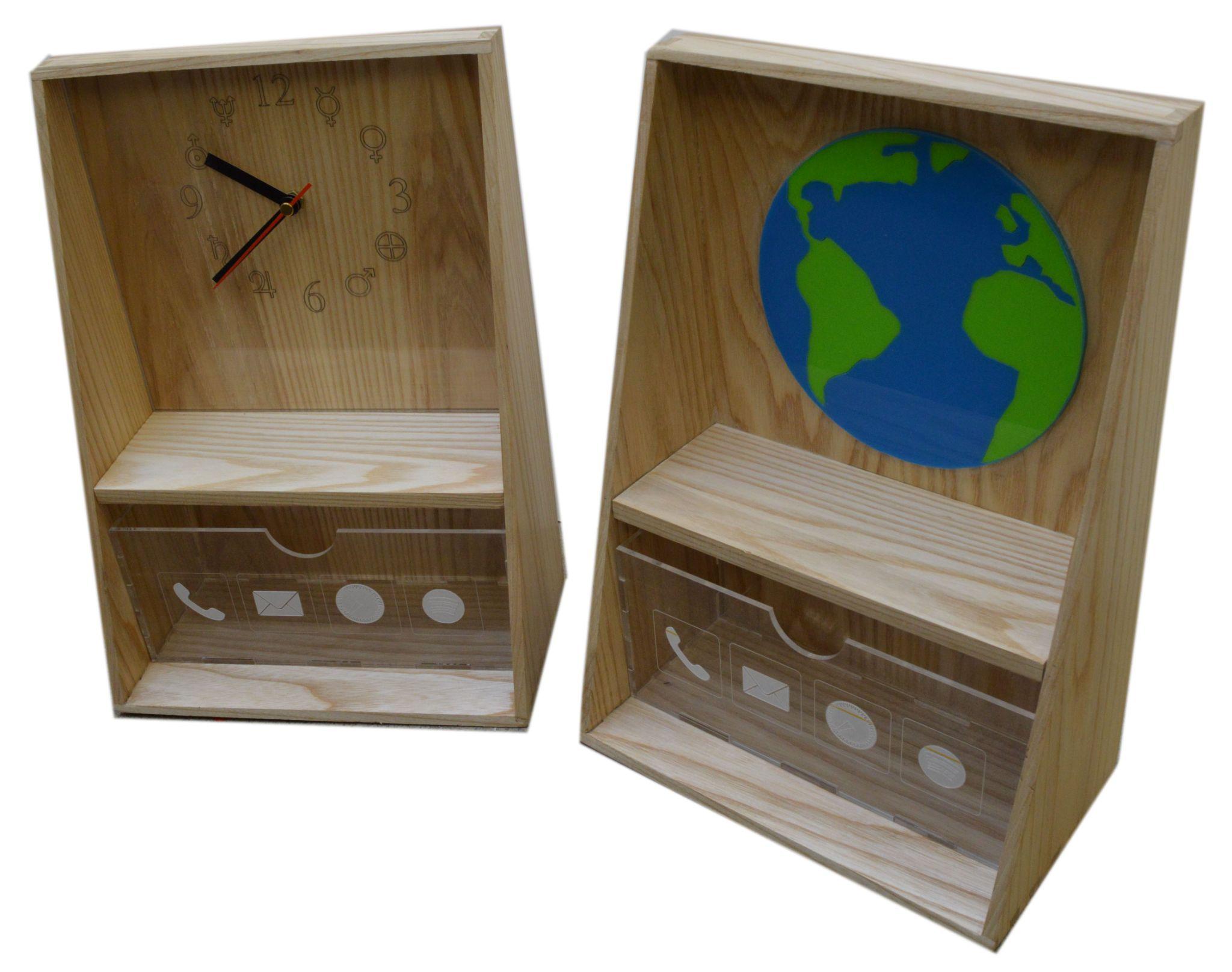 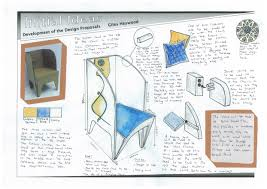 Drawing Skills
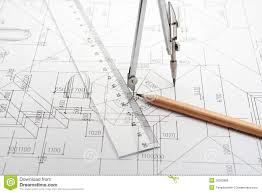 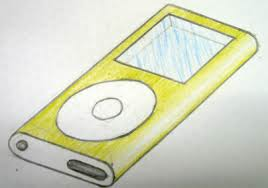 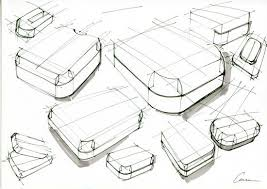 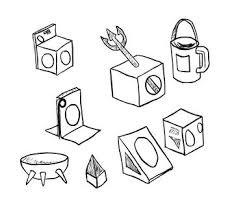 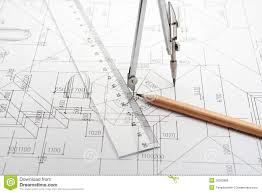 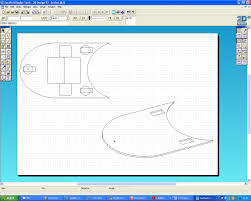 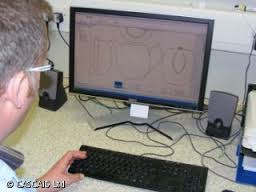 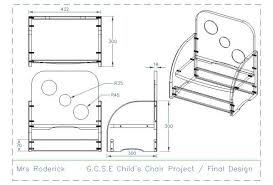 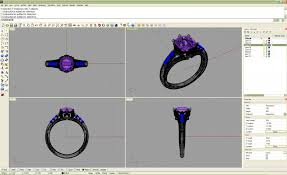 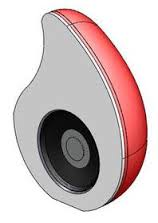 CAD Skills
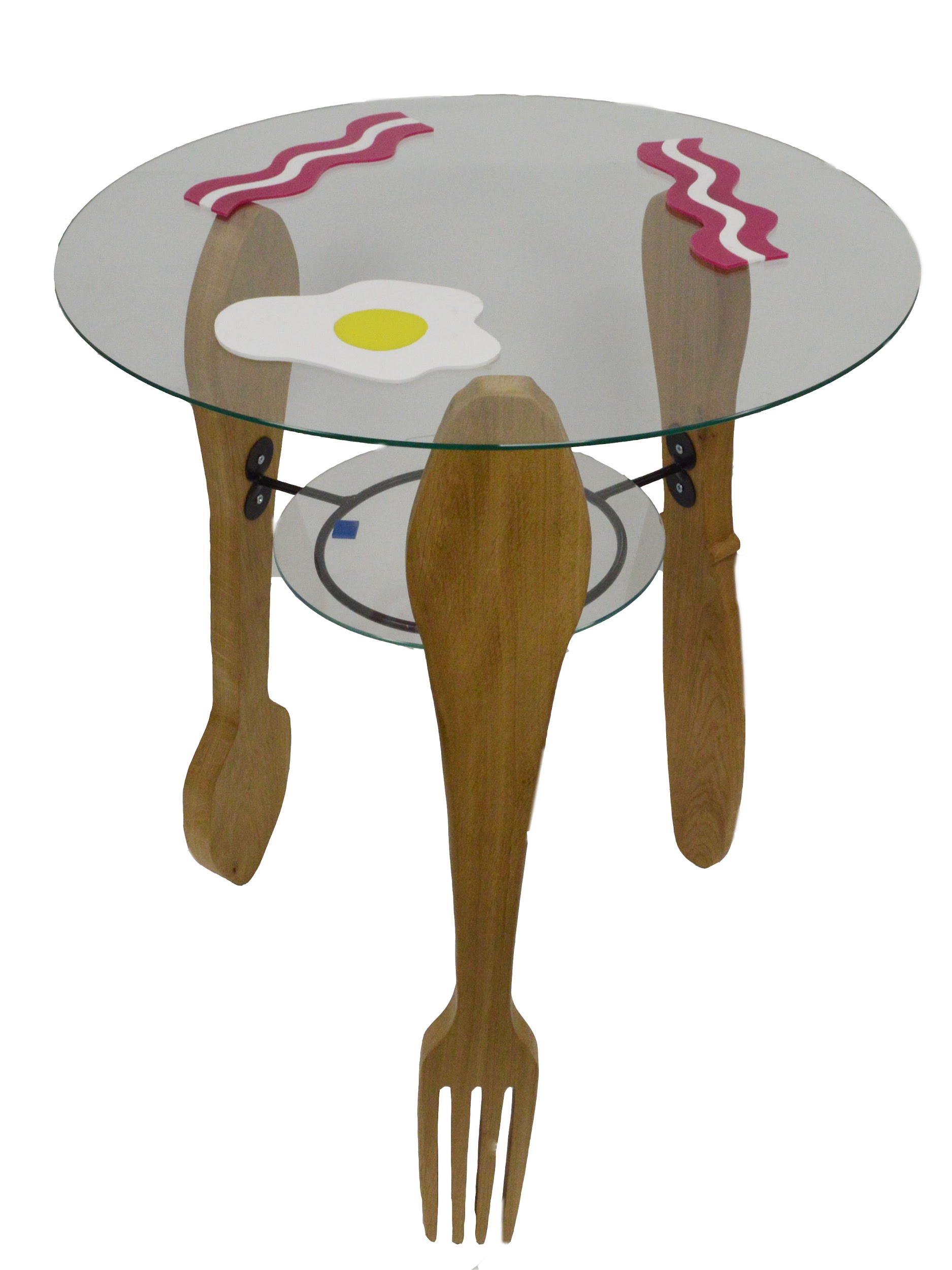 PROJECTS
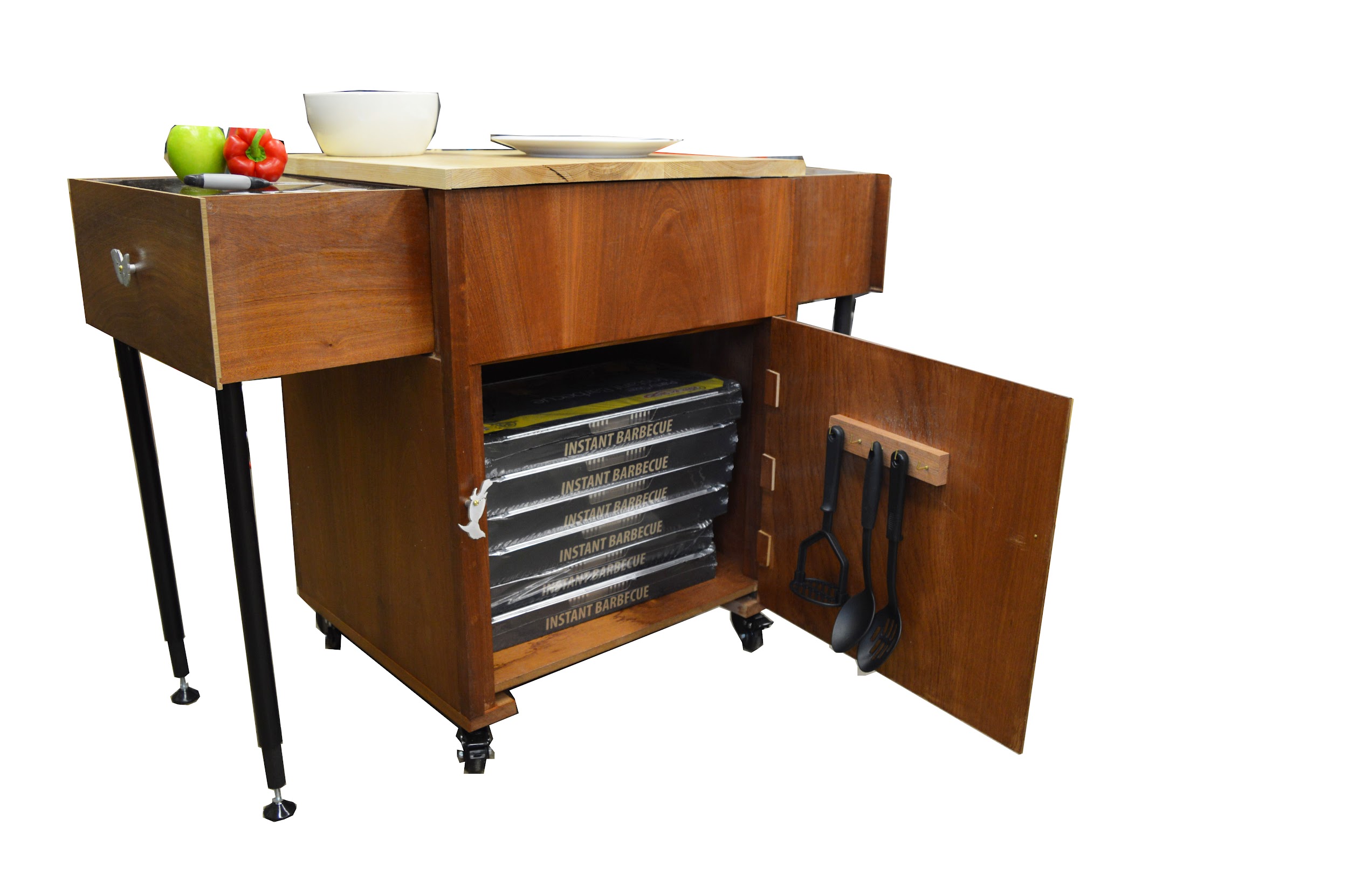 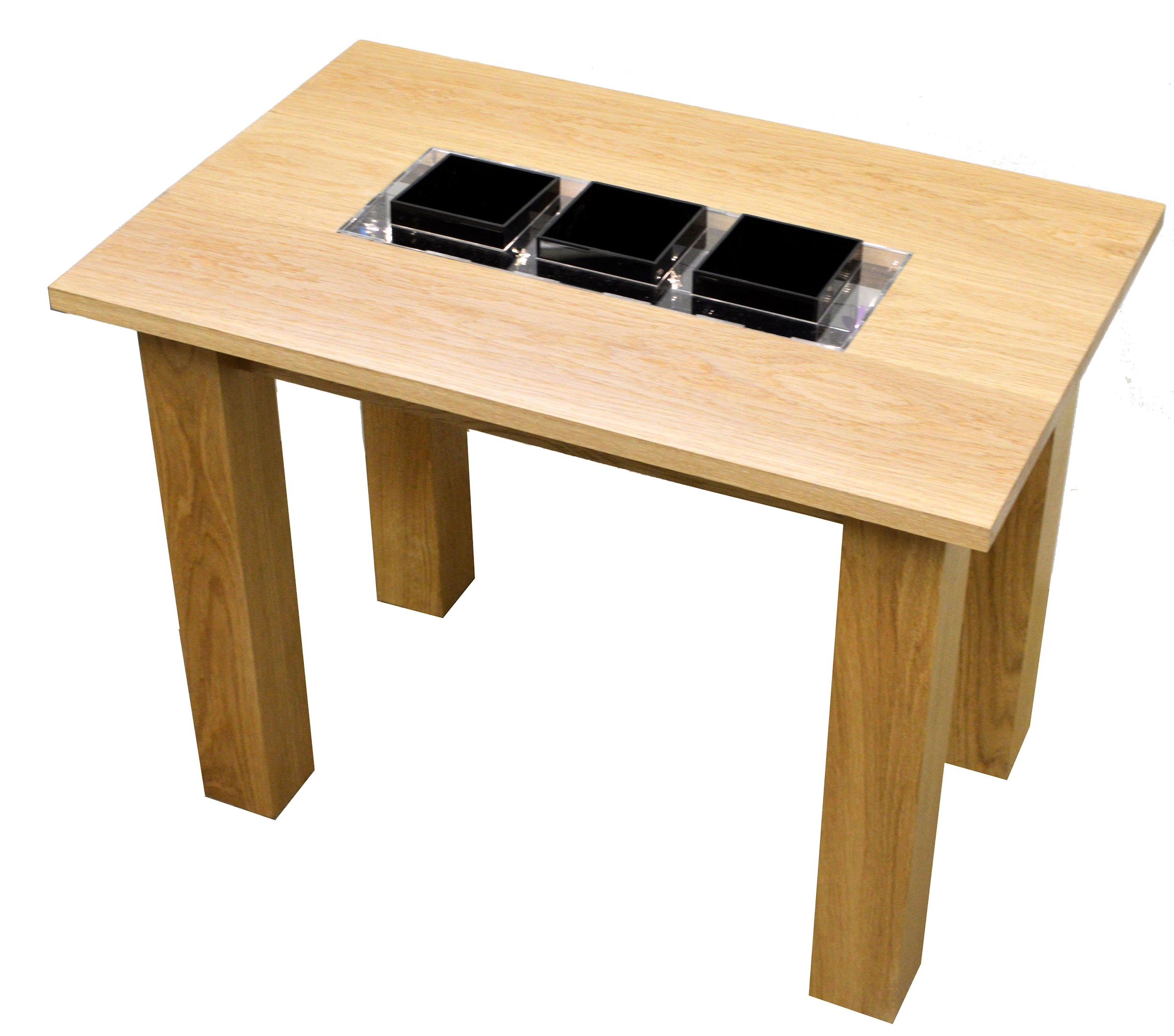 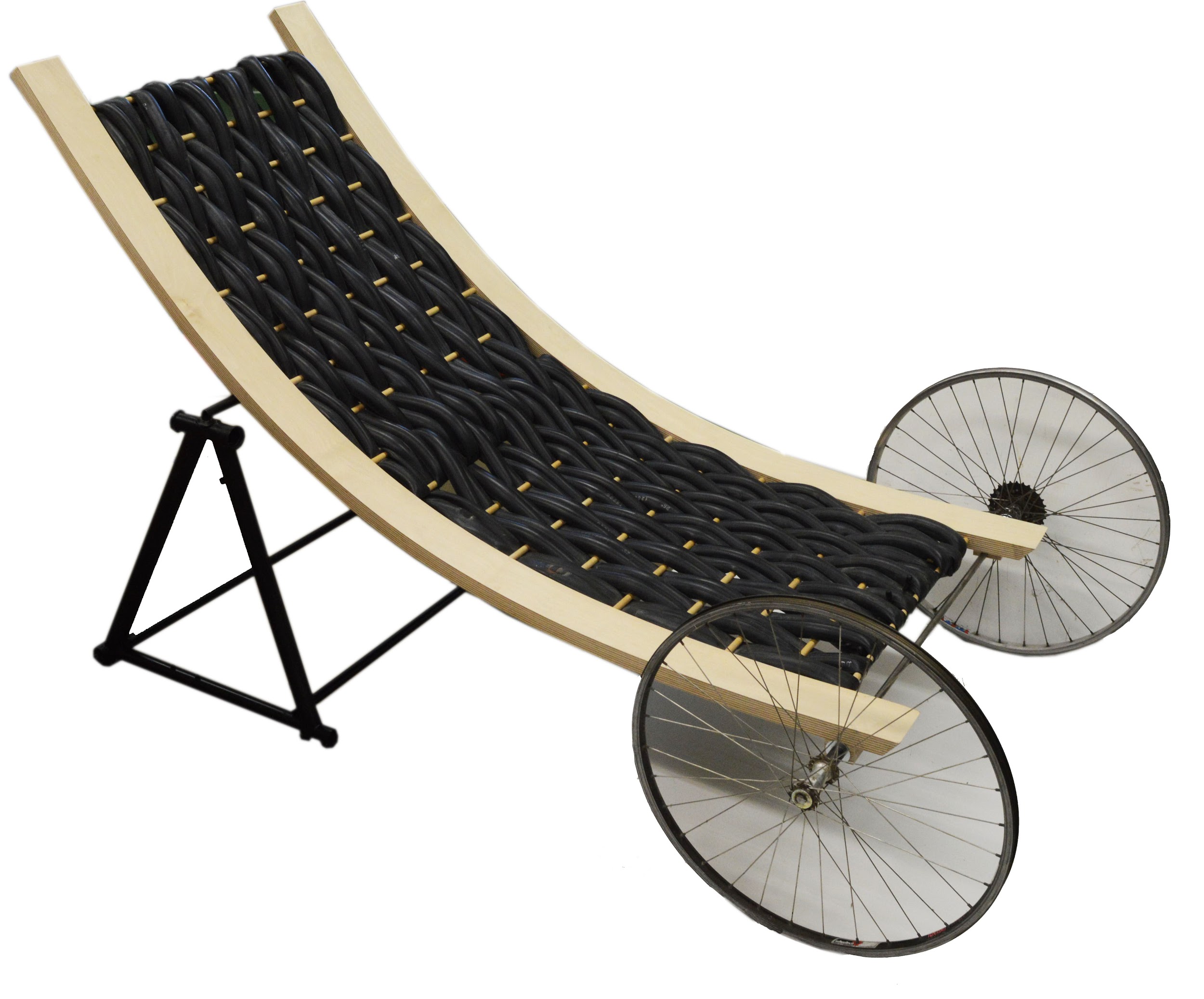 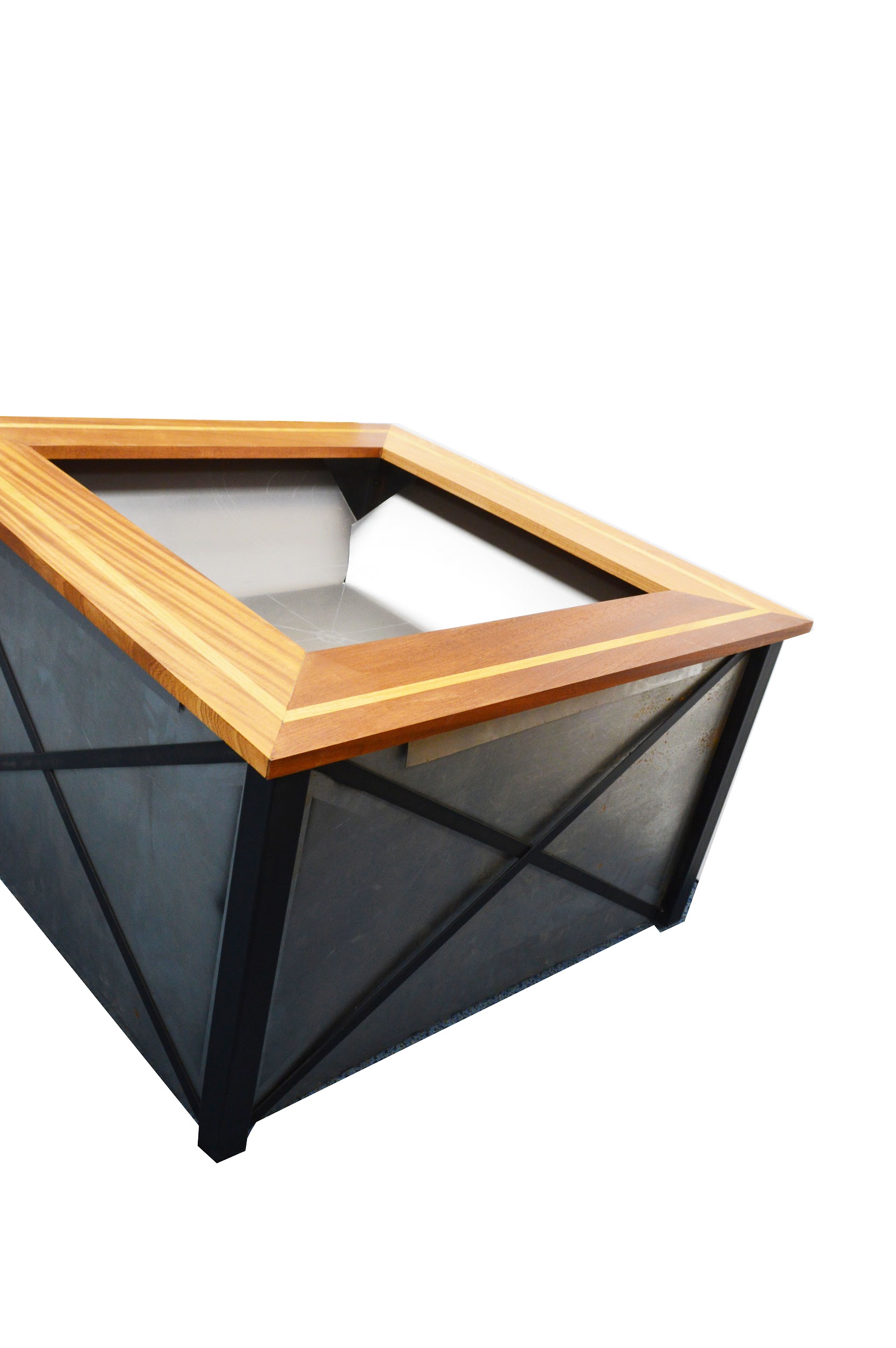 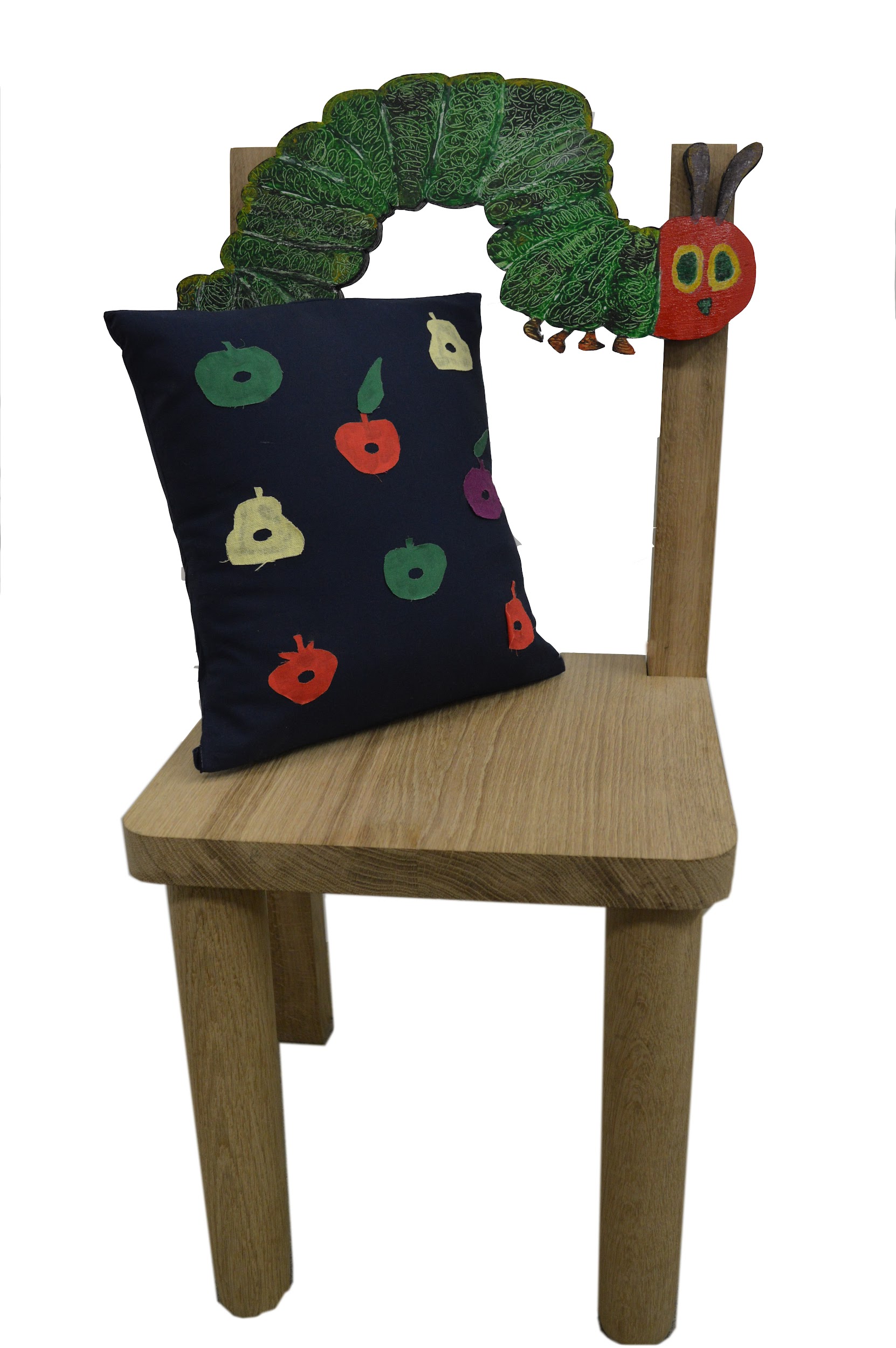 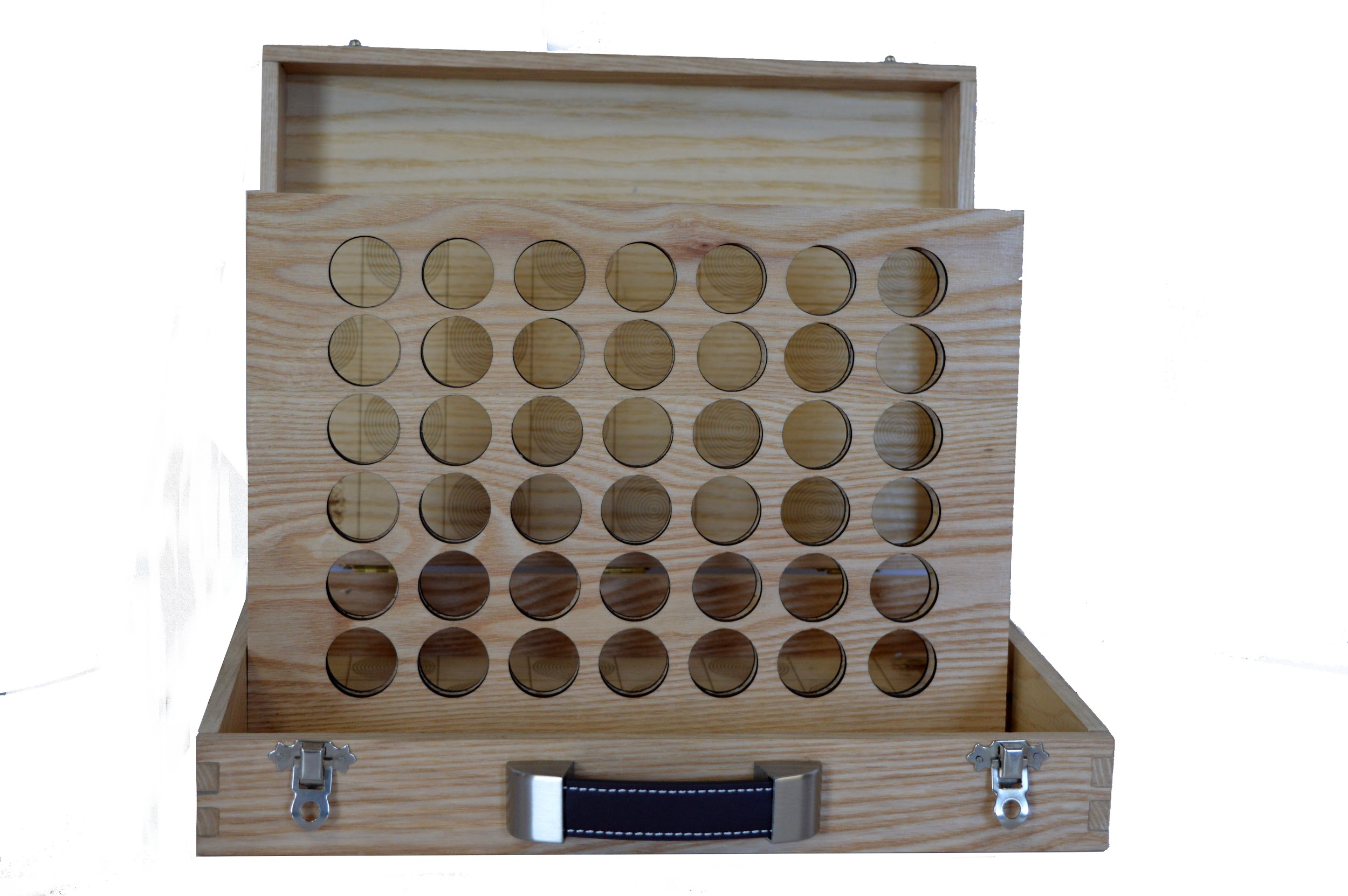 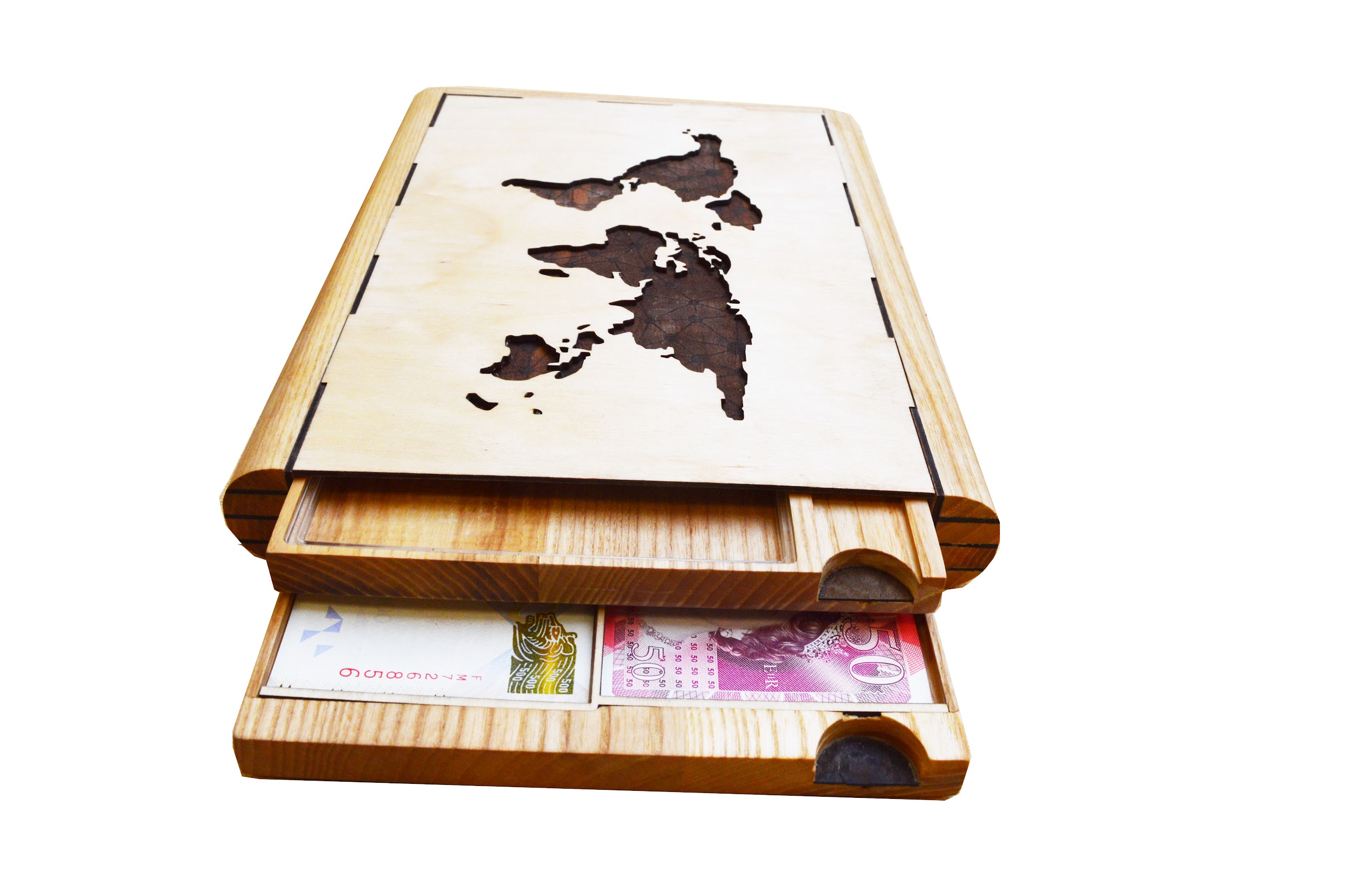 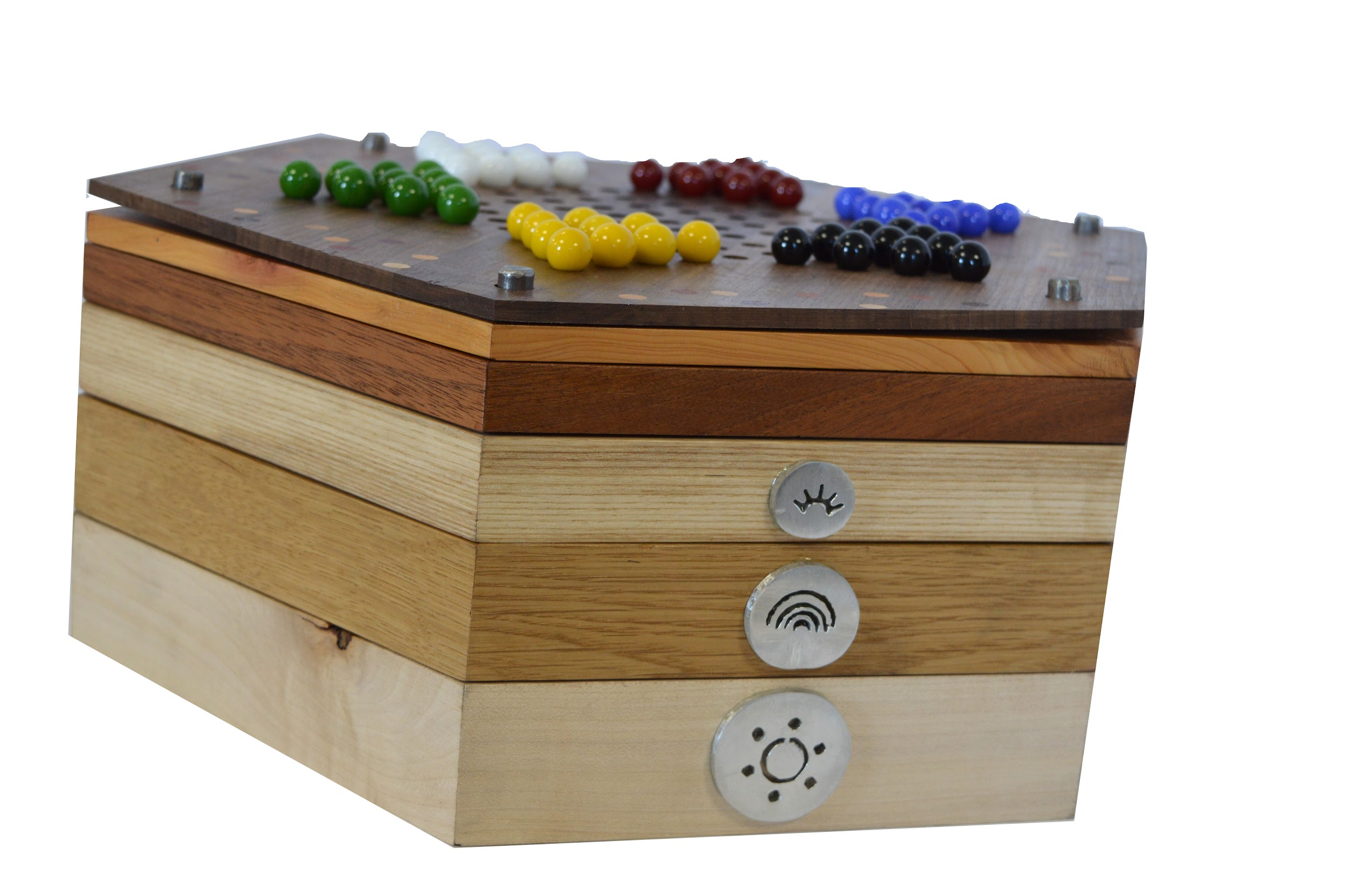 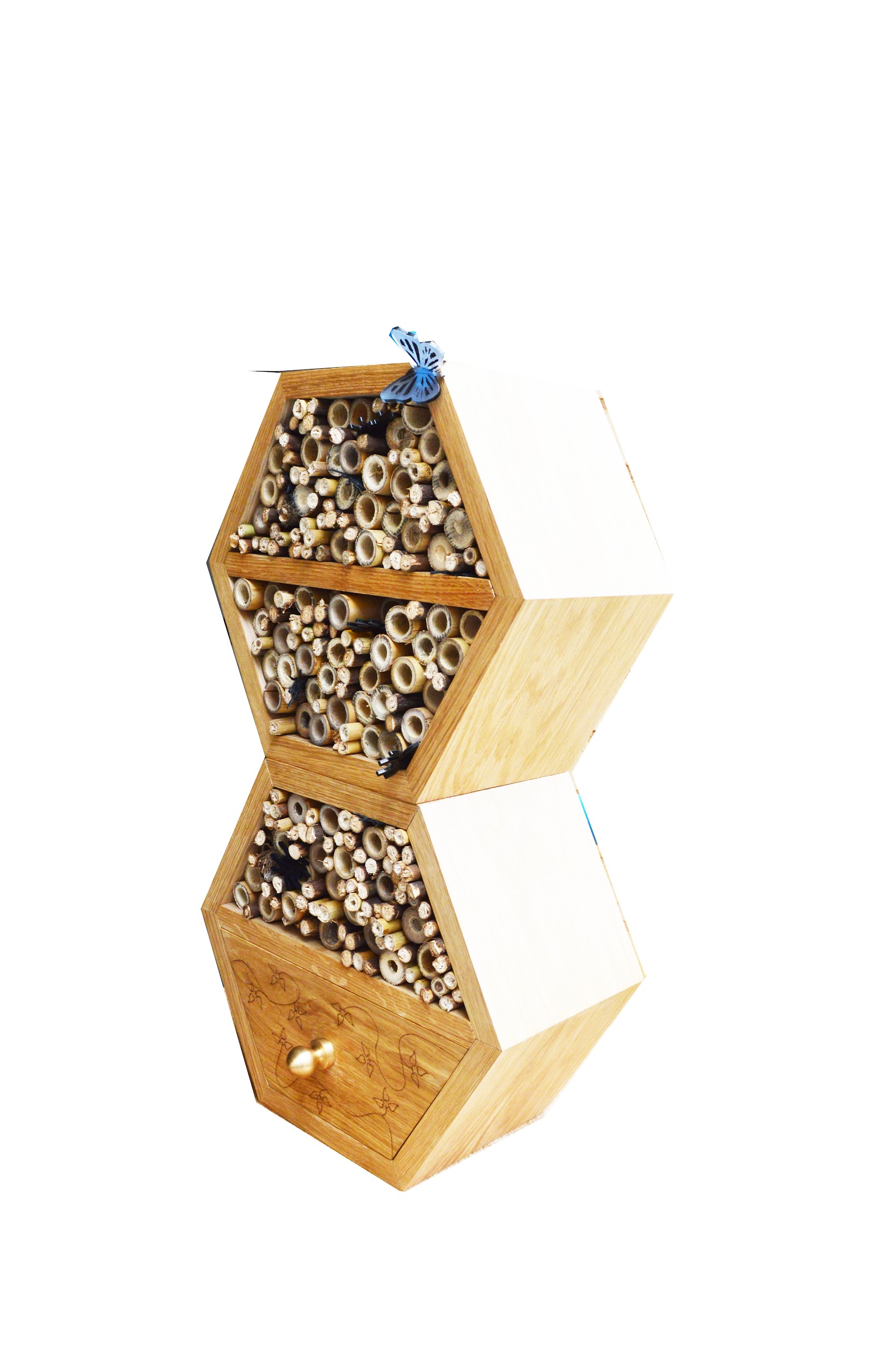 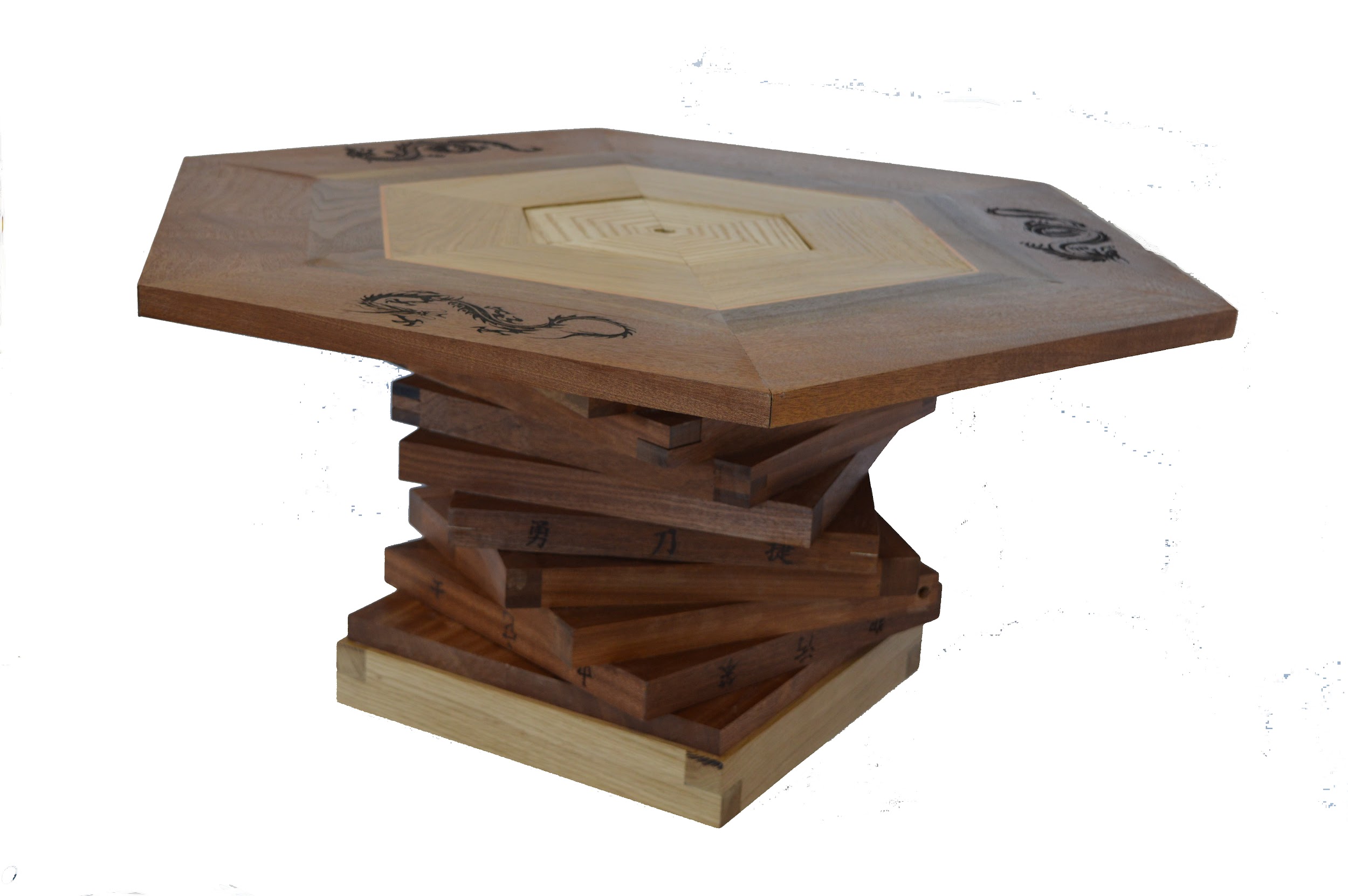 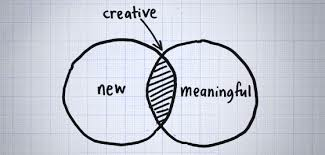 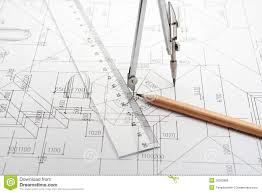 You will also be encouraged to…

Think creatively
Work independently
Problem solve
Engineer and invent
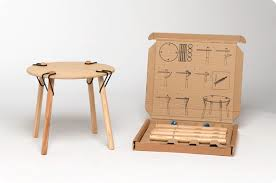